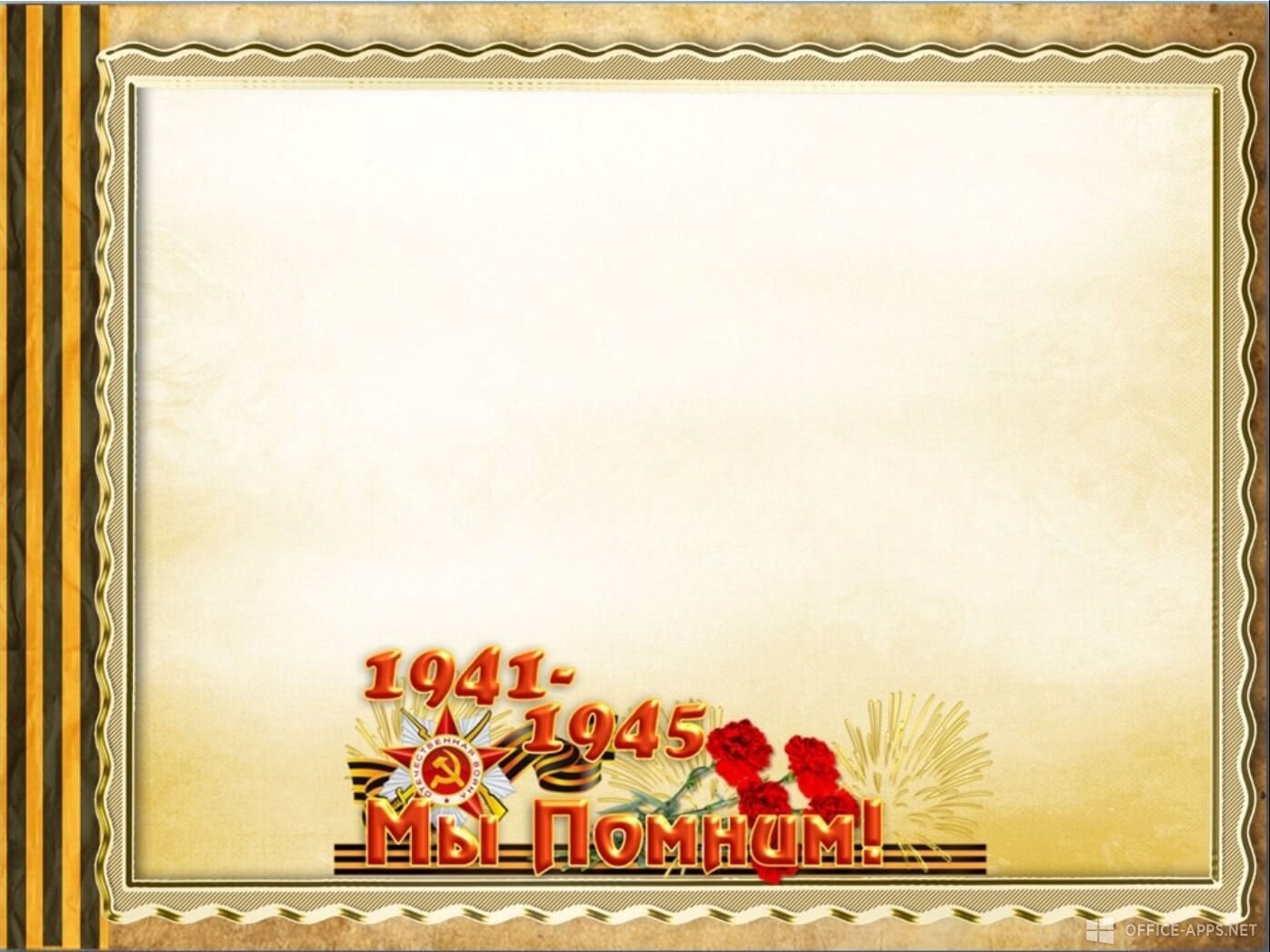 Чолах 
Владимир Аронович
(17.10.1922 – 22.07.1979)

прадедушка
учащихся  нашей школы
Говоркова Евгения, Говоркова Кирилла,
 Чолах Марка
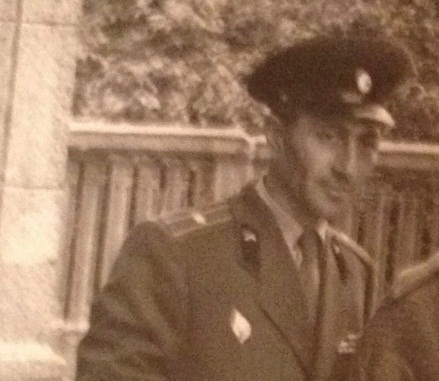 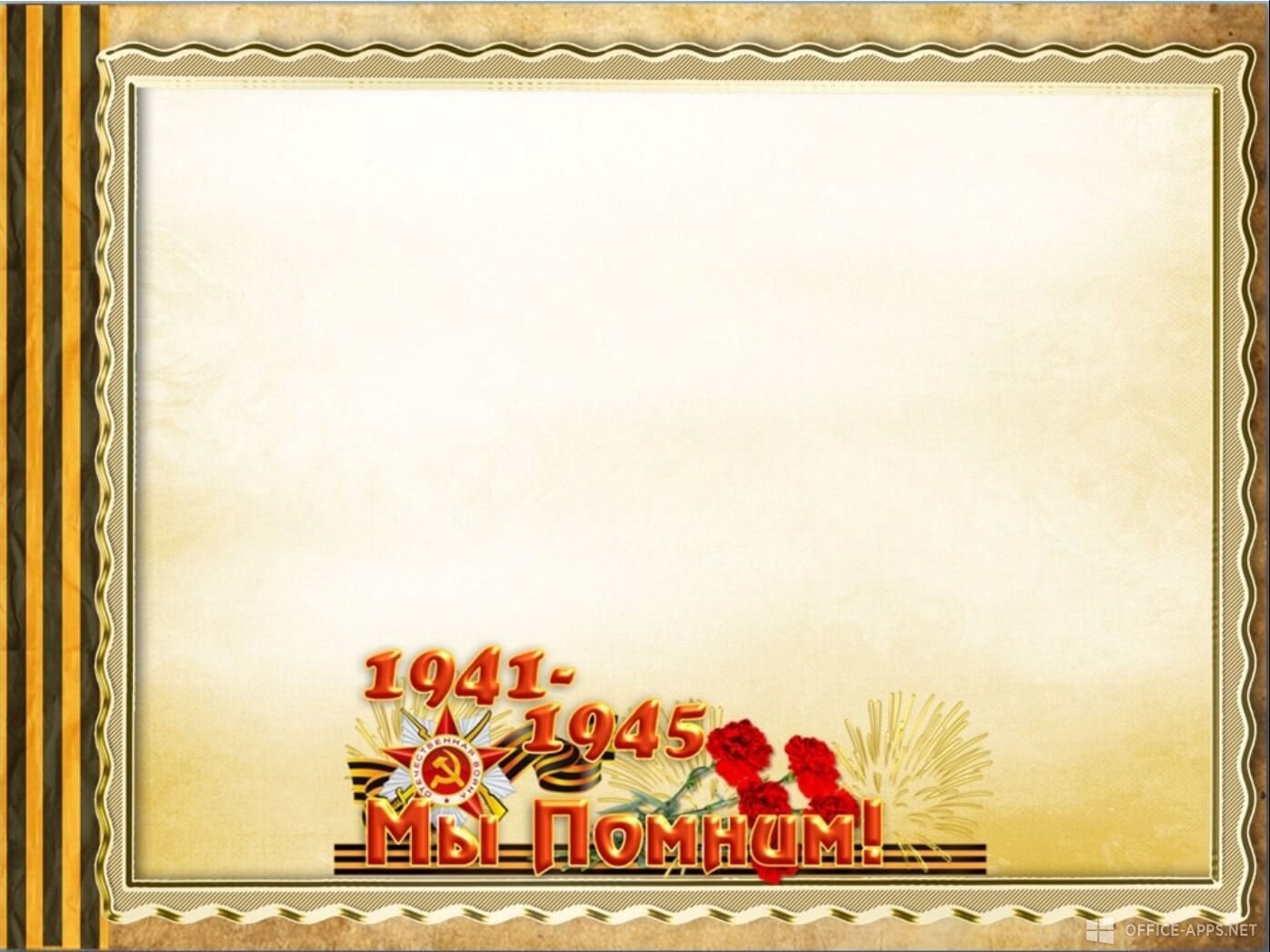 Чолах
 Либерия Ильинична (30.11.1922 - 26.05.2010)

прабабушка
учащихся  нашей школы
Говоркова Евгения, Говоркова Кирилла, 
Чолах Марка
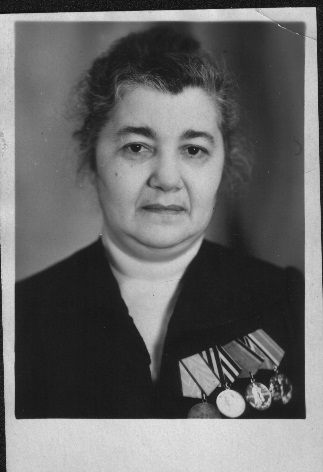 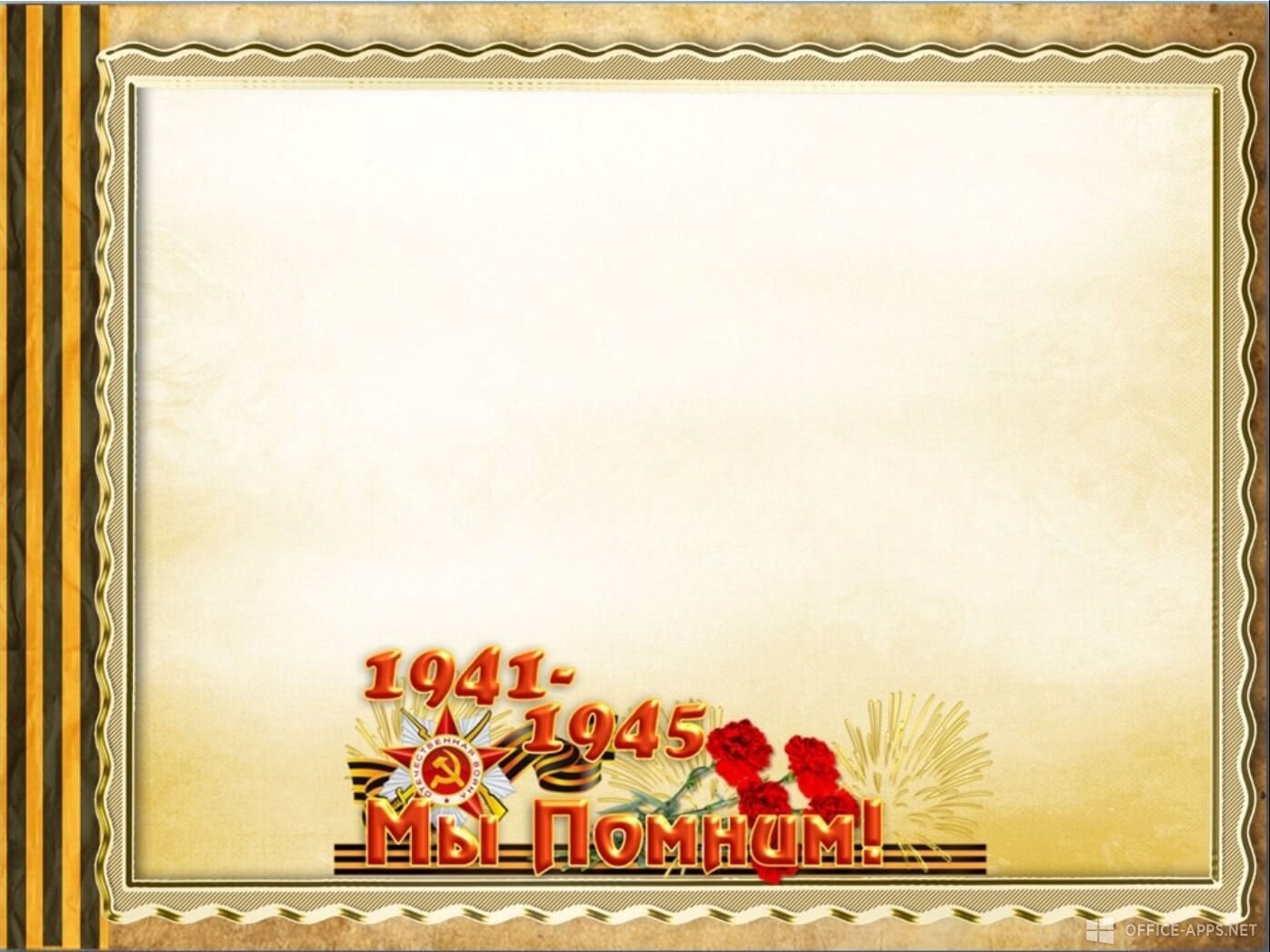 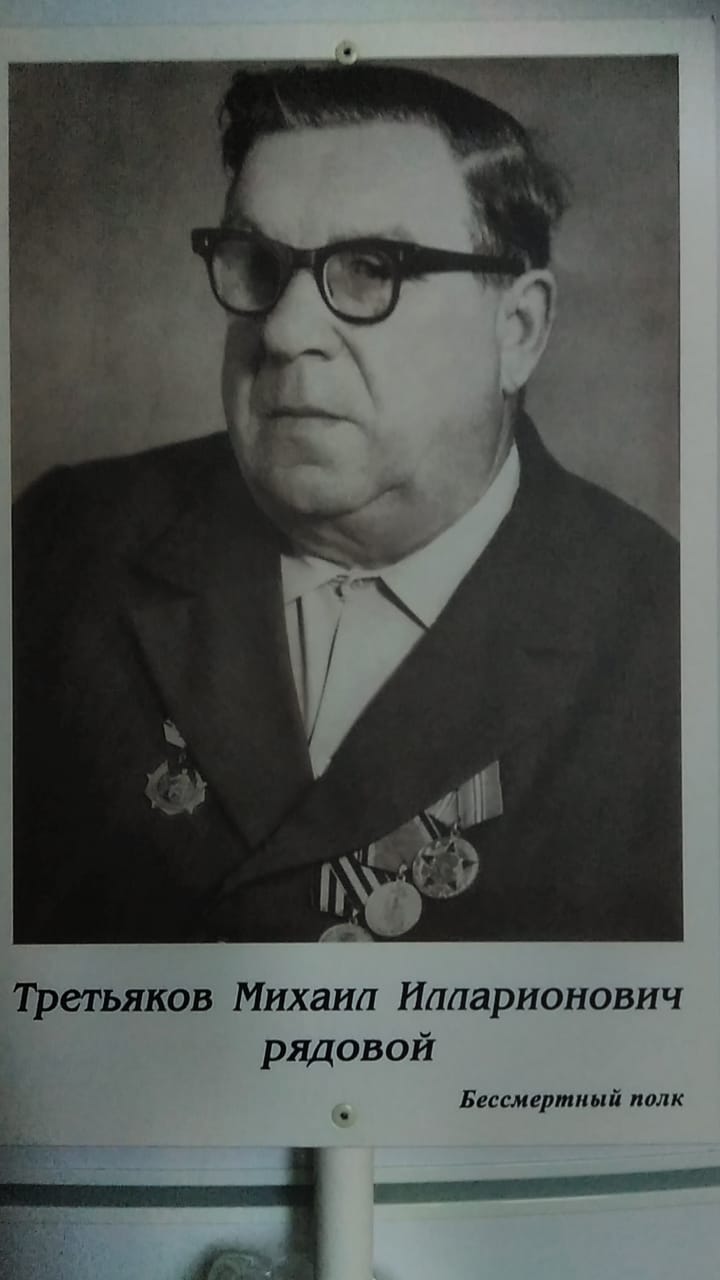 Третьяков Михаил Илларионович
рядовой

прадедушка
учащегося  нашей школы
Вдовина Виталия
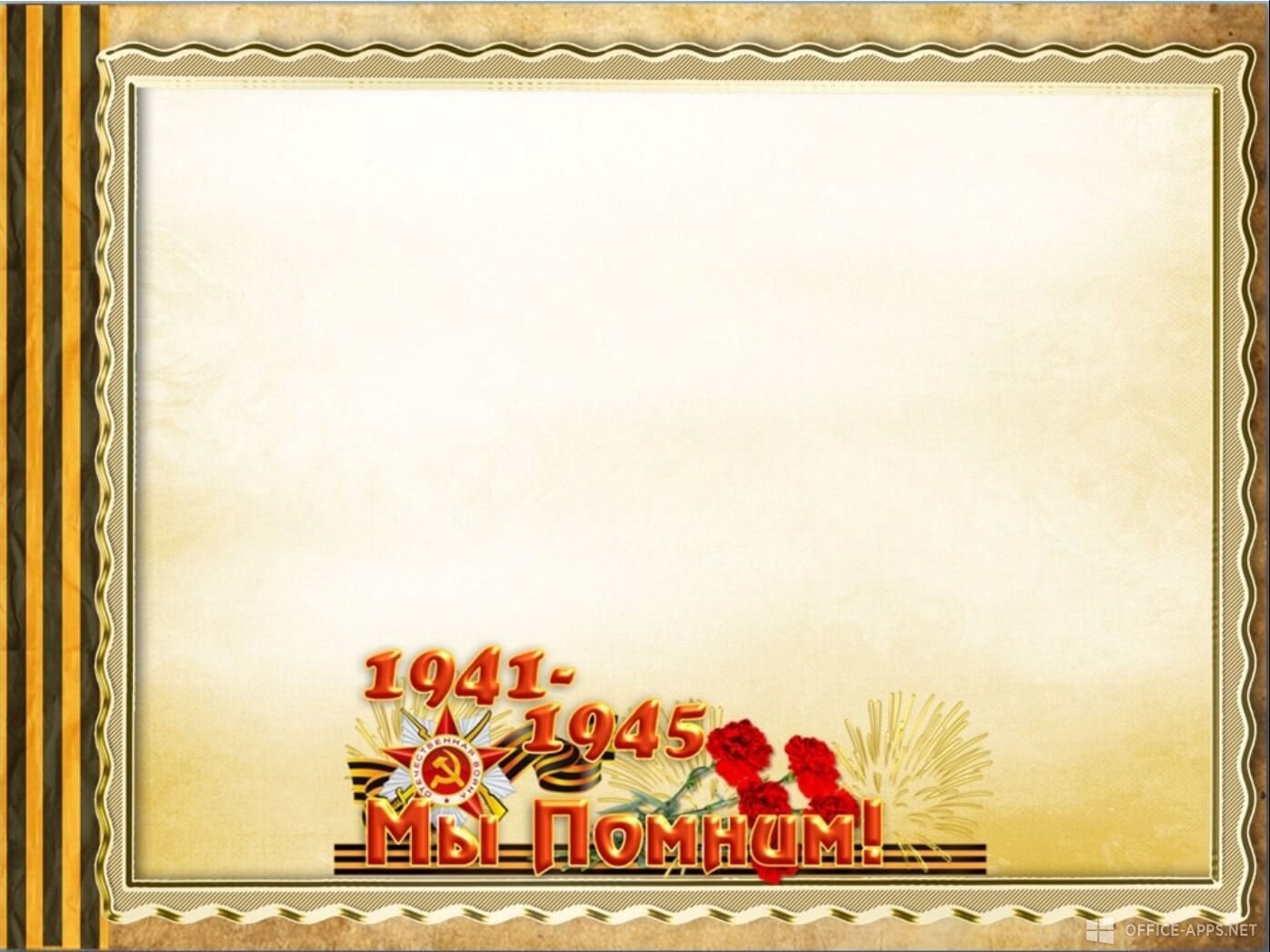 Бутрин Николай Степанович
09.03.1919 – 31.05.2011

прадедушка
учащейся  нашей школы
Вдовиной  Алины
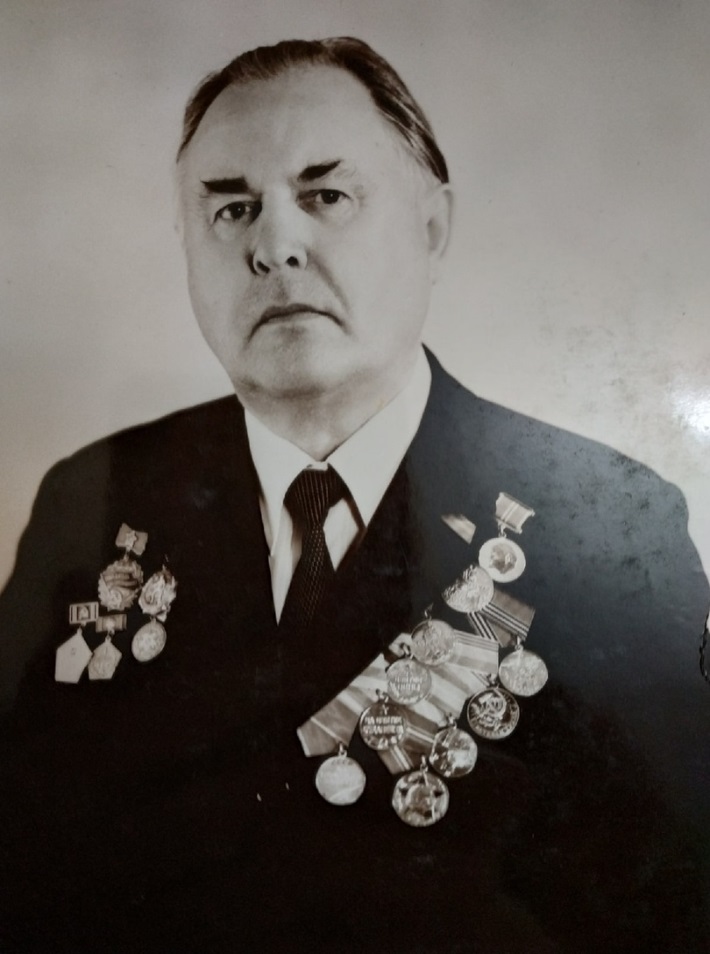 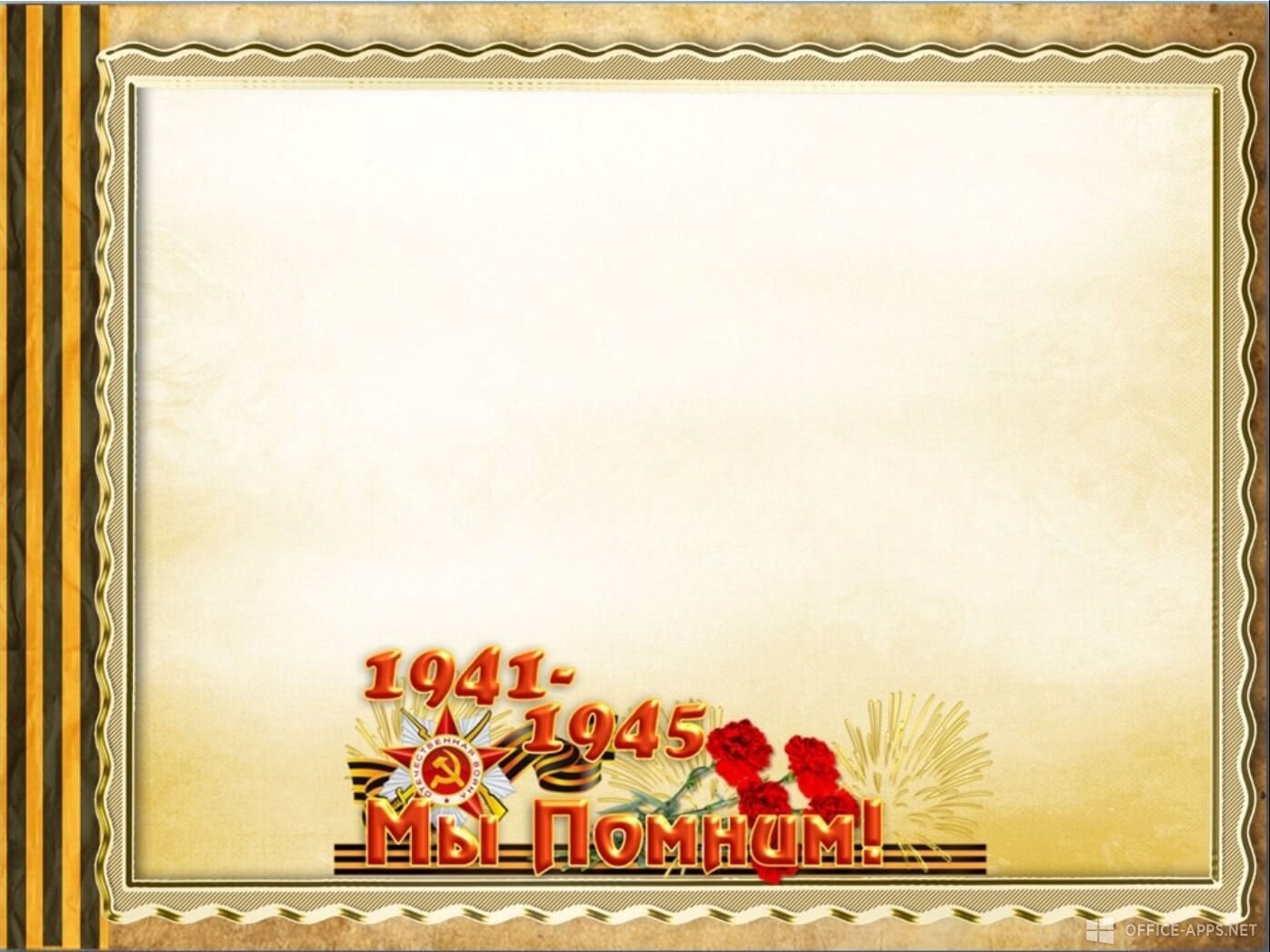 Соломин 
Родион Родионович
09.07.1916 – 21.01.1979

прадедушка
учащегося  нашей школы
Шестопалова Матвея
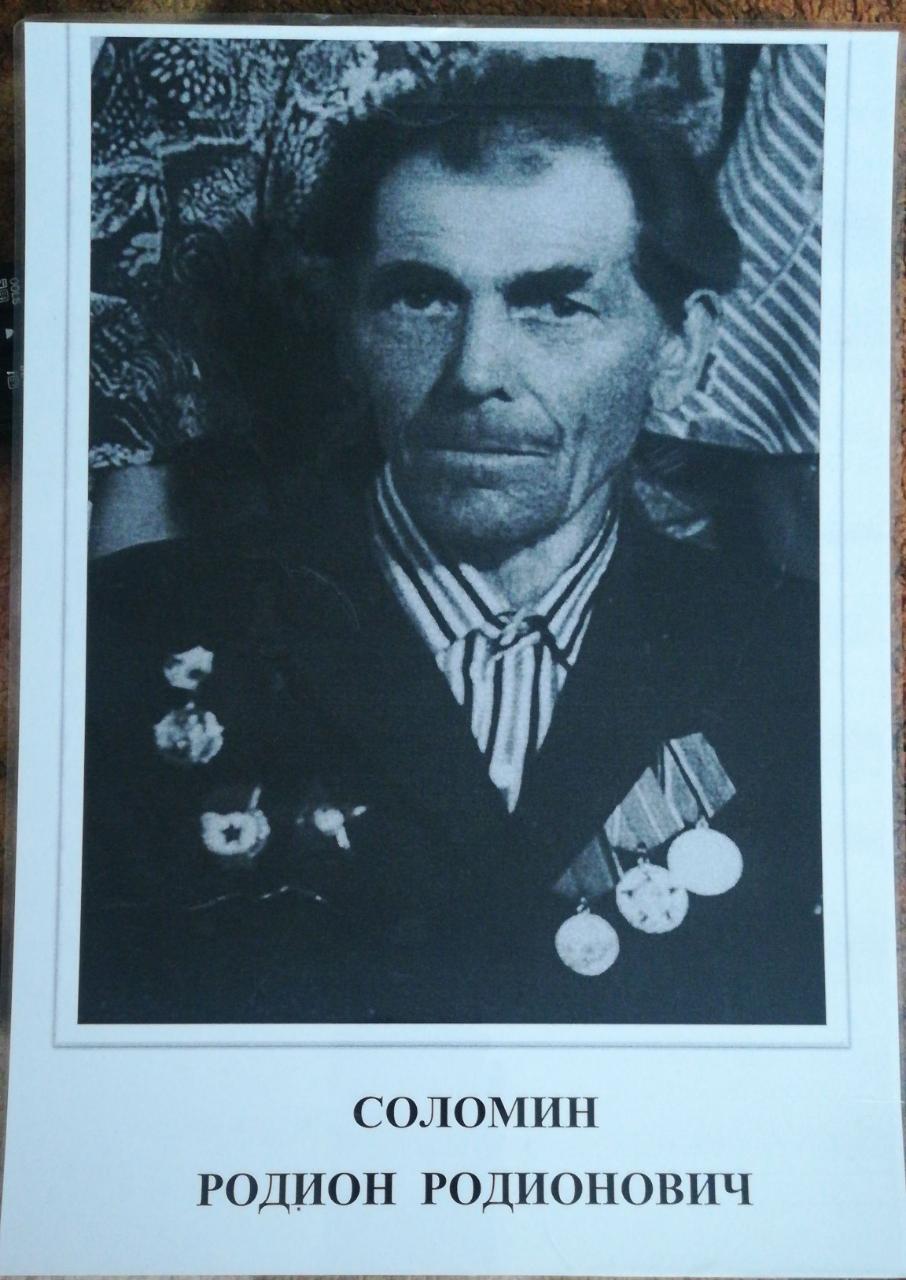 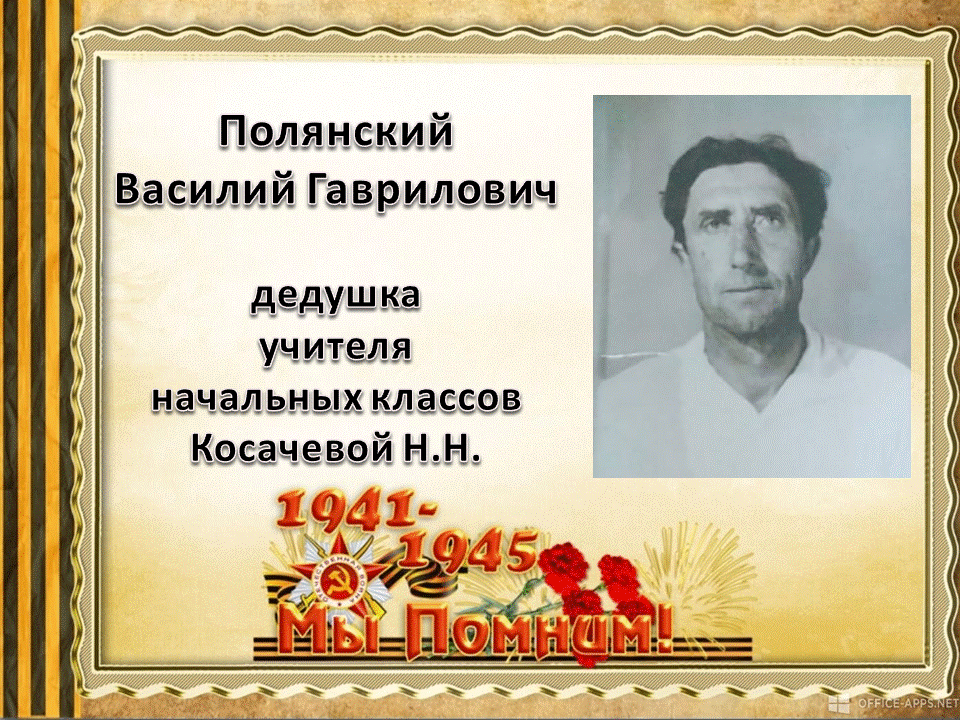 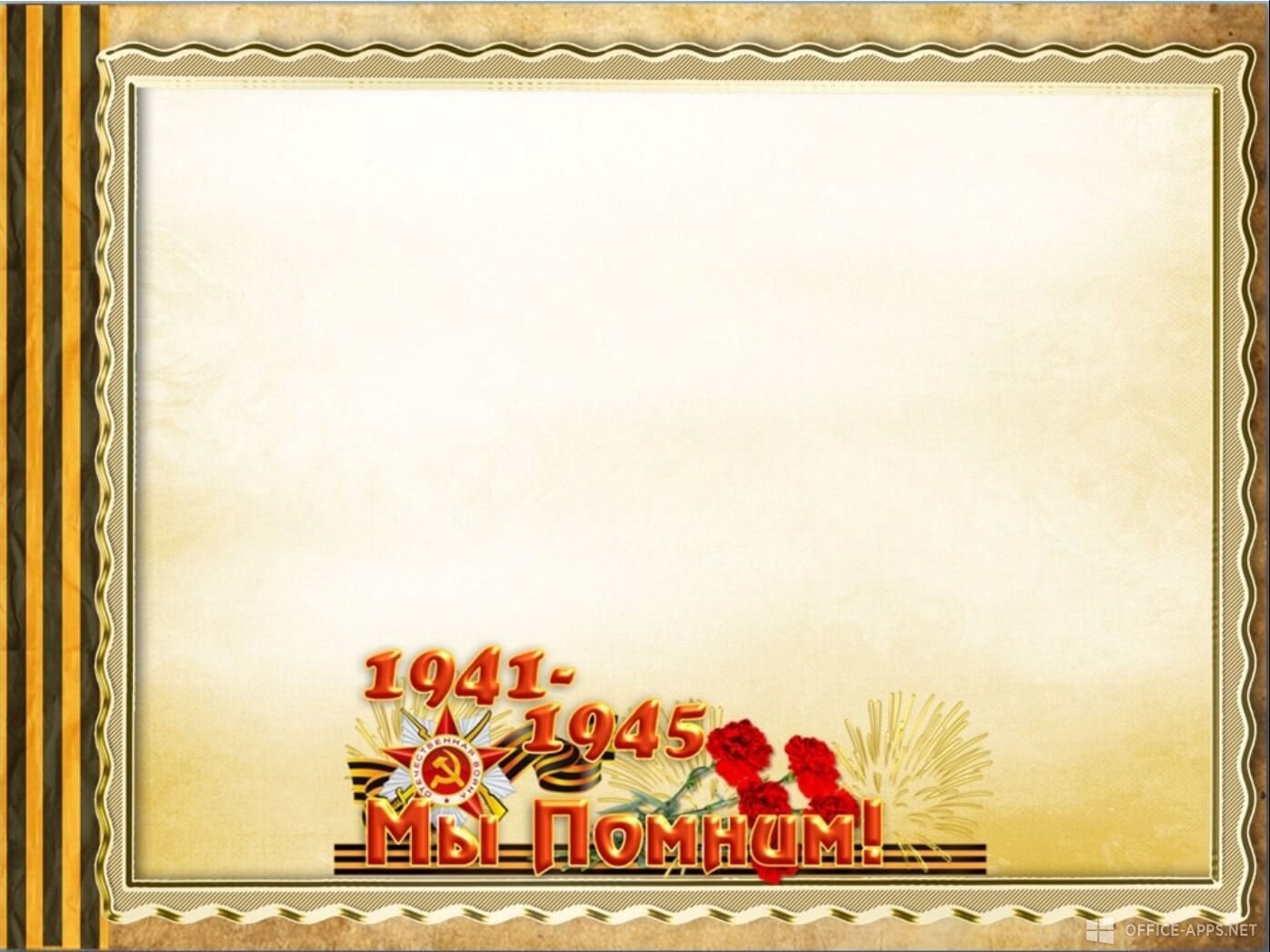 Хмаренко 
Кузьма Семёнович
рядовой


прадедушка
учащейся  нашей школы
Швориной Олеси
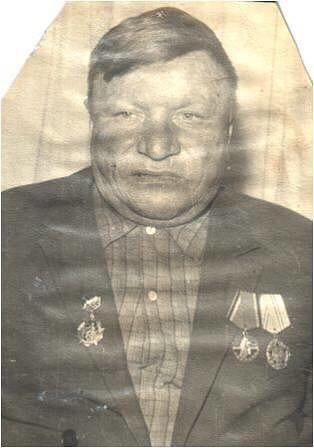 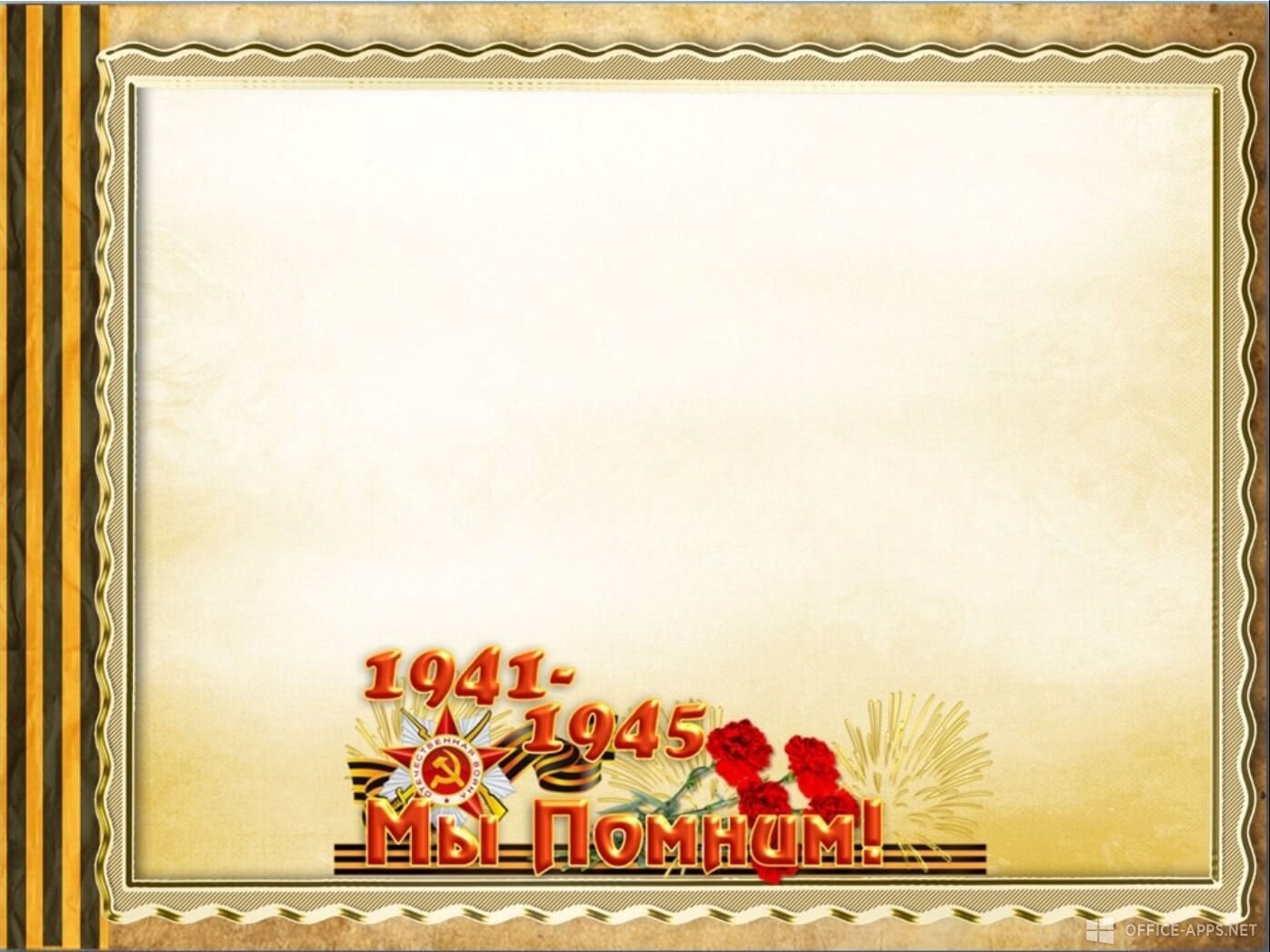 Хмаренко 
Кузьма Семёнович
рядовой

прадедушка
учащейся  нашей школы
Швориной Олеси
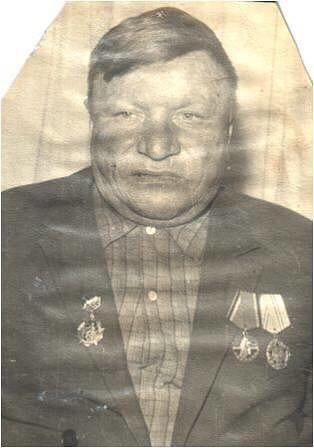 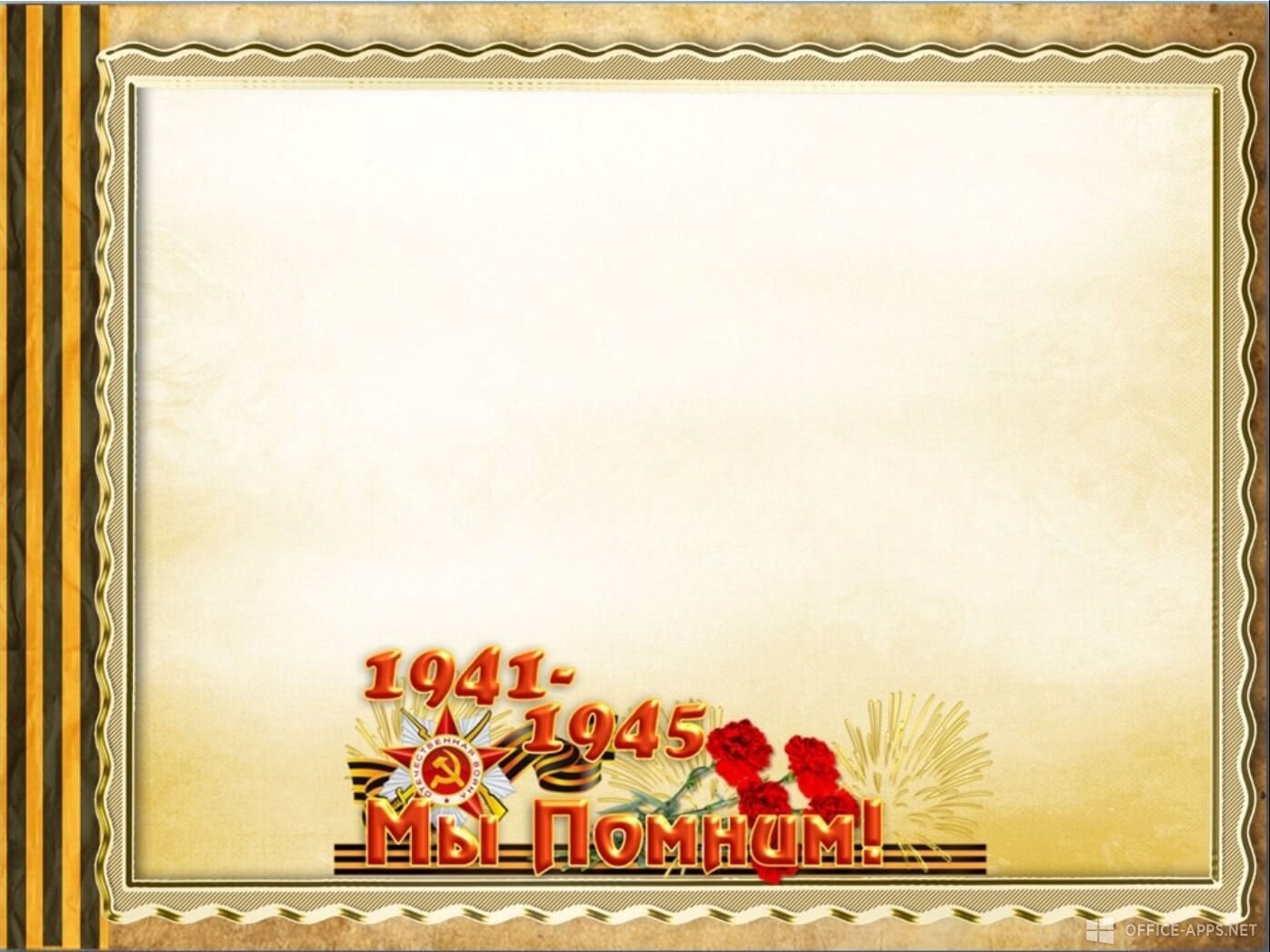 Голштейн
Пётр Ефимович 
06.09.1914-27.01.1997г.г.
Старший сержант, командир отделения Артиллерийского полка

прадедушка
учащегося  нашей школы
Скобликова Егора
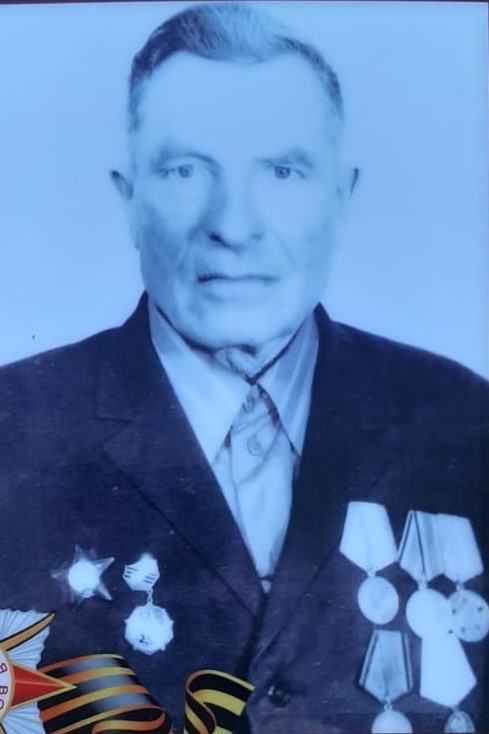 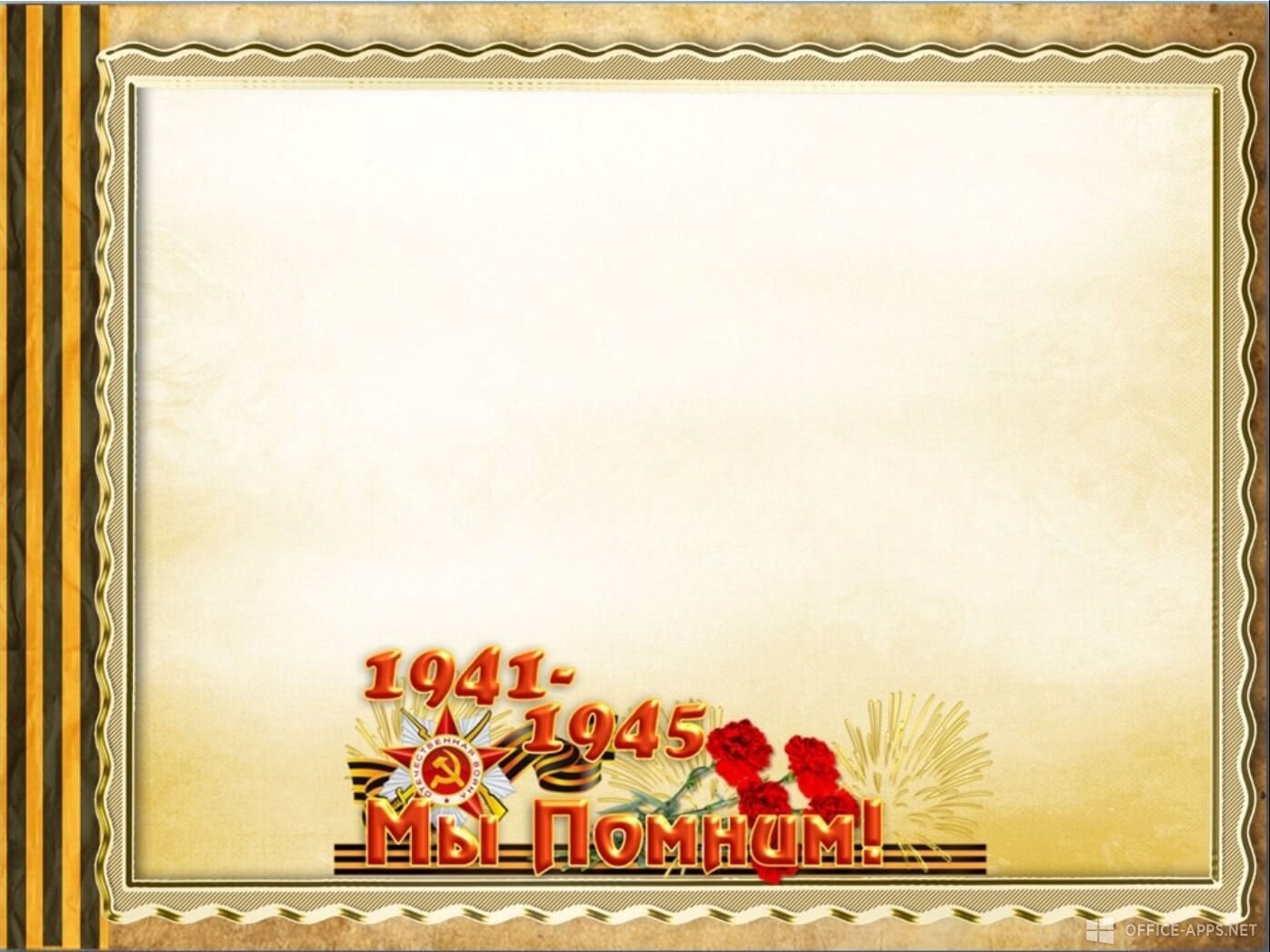 Яковлев
Михаил Алексеевич
1918-1943 г.г.
пропал без вести

прадедушка
учащегося  нашей школы
Скобликова Егора
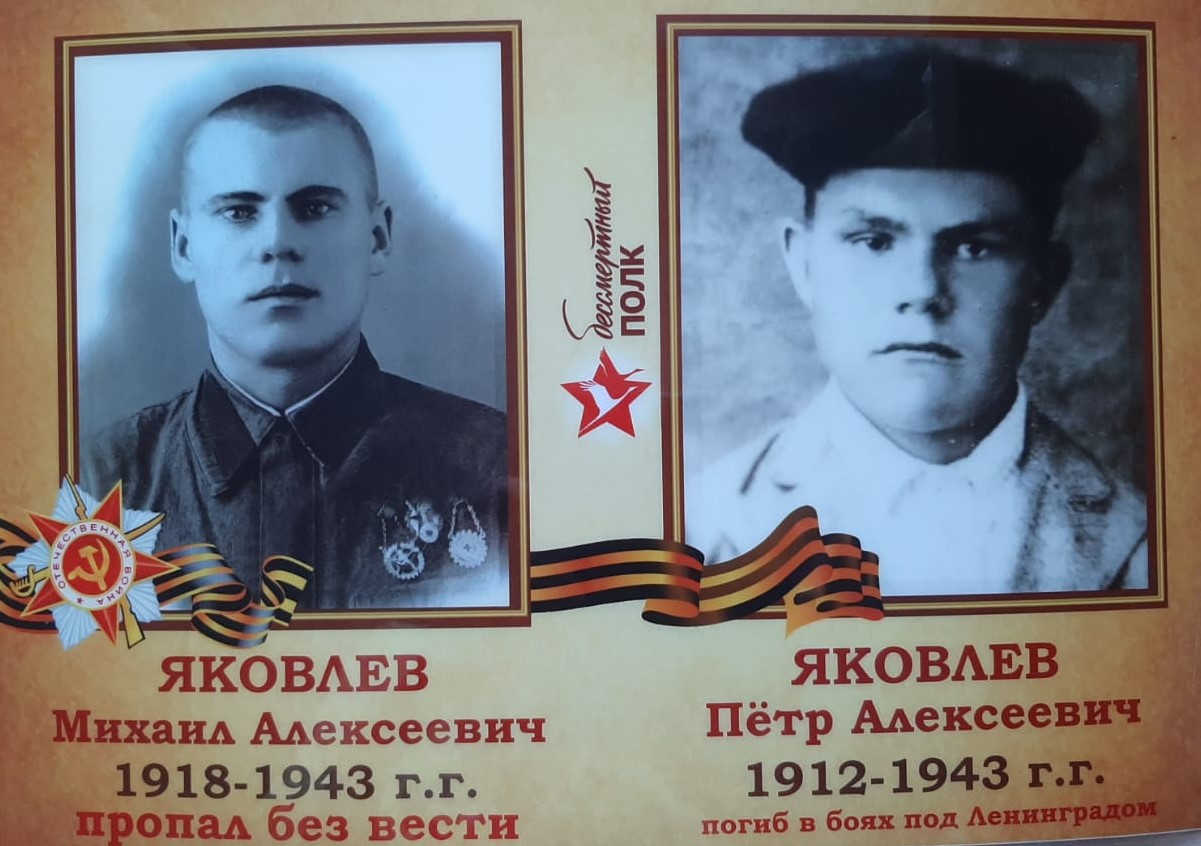 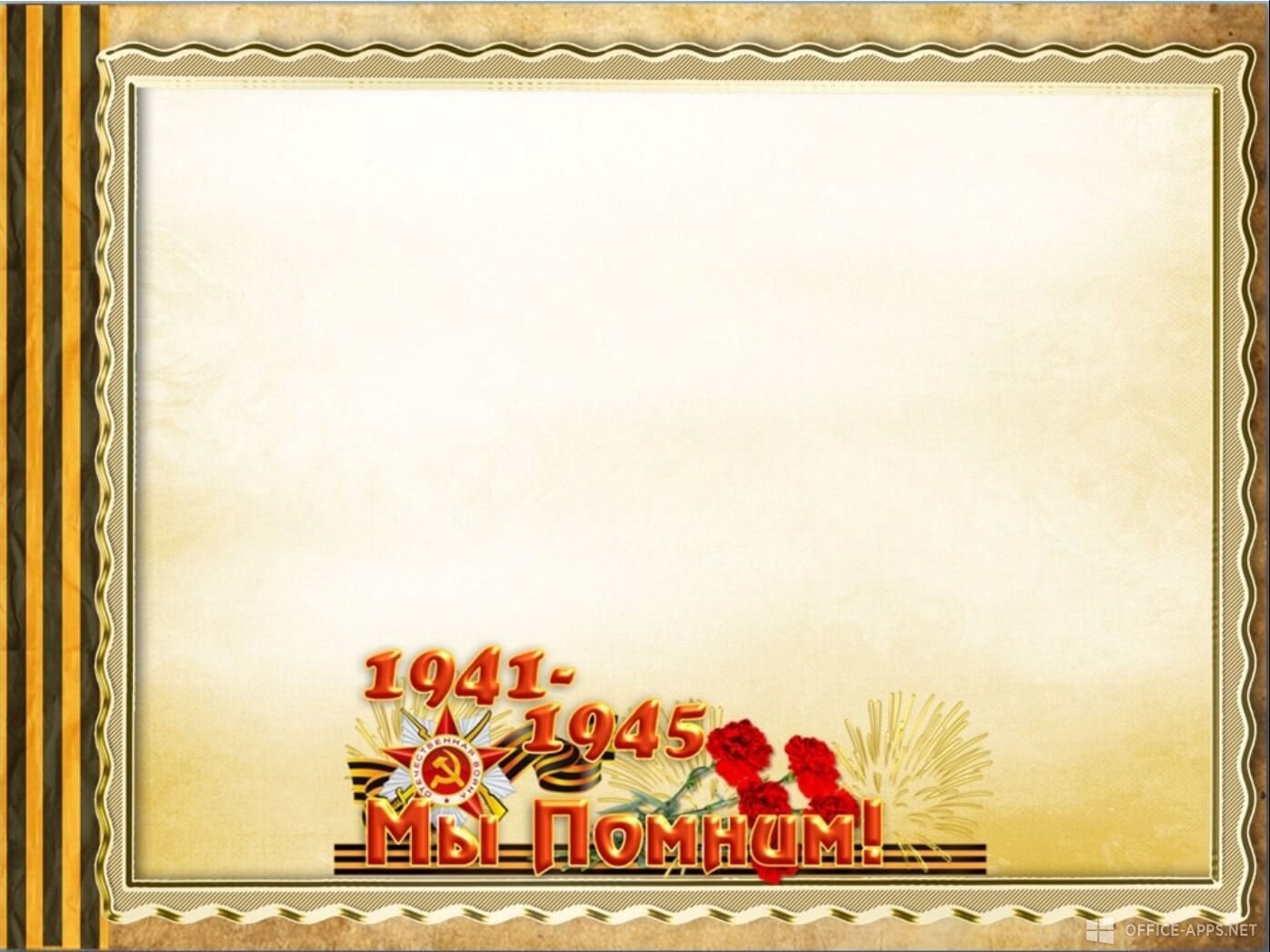 Яковлев
Пётр Алексеевич
1912-1943 г.г.
погиб в боях под
 Ленинградом

прадедушка
учащегося  нашей школы
Скобликова Егора
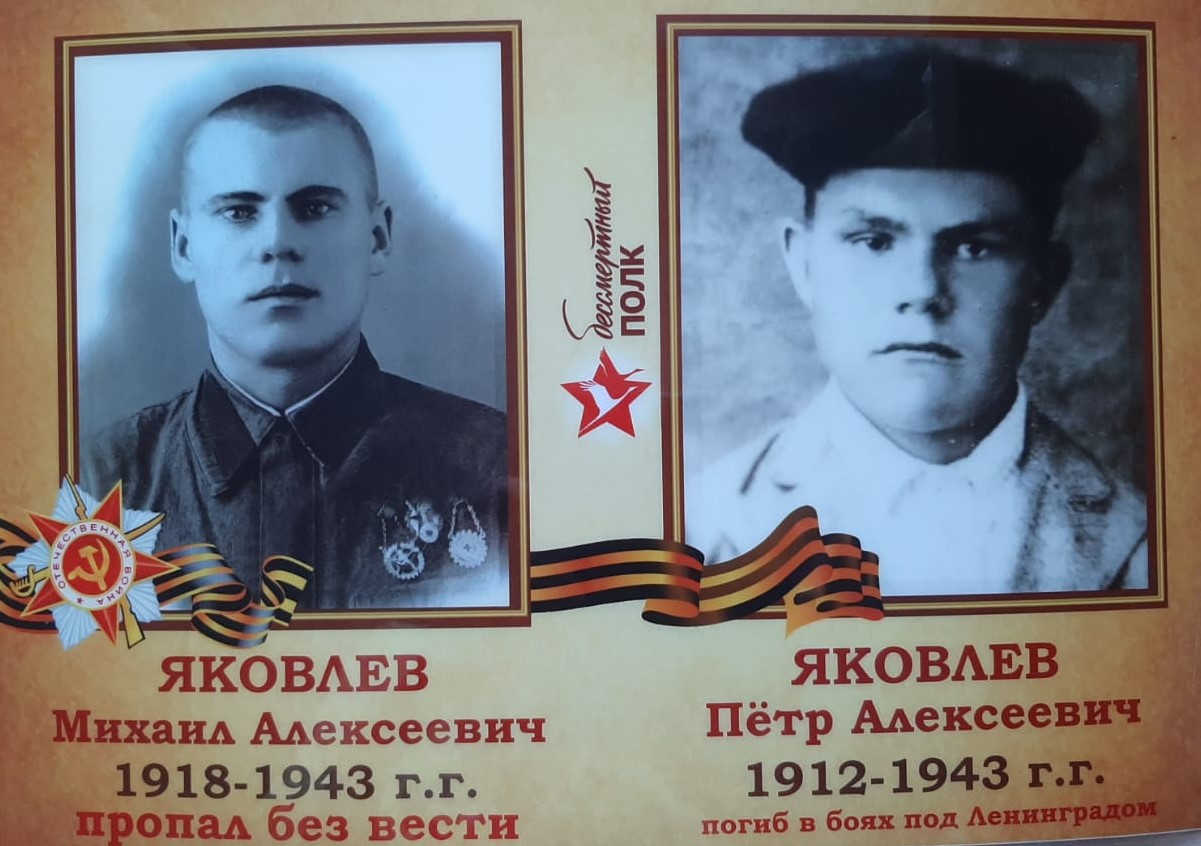 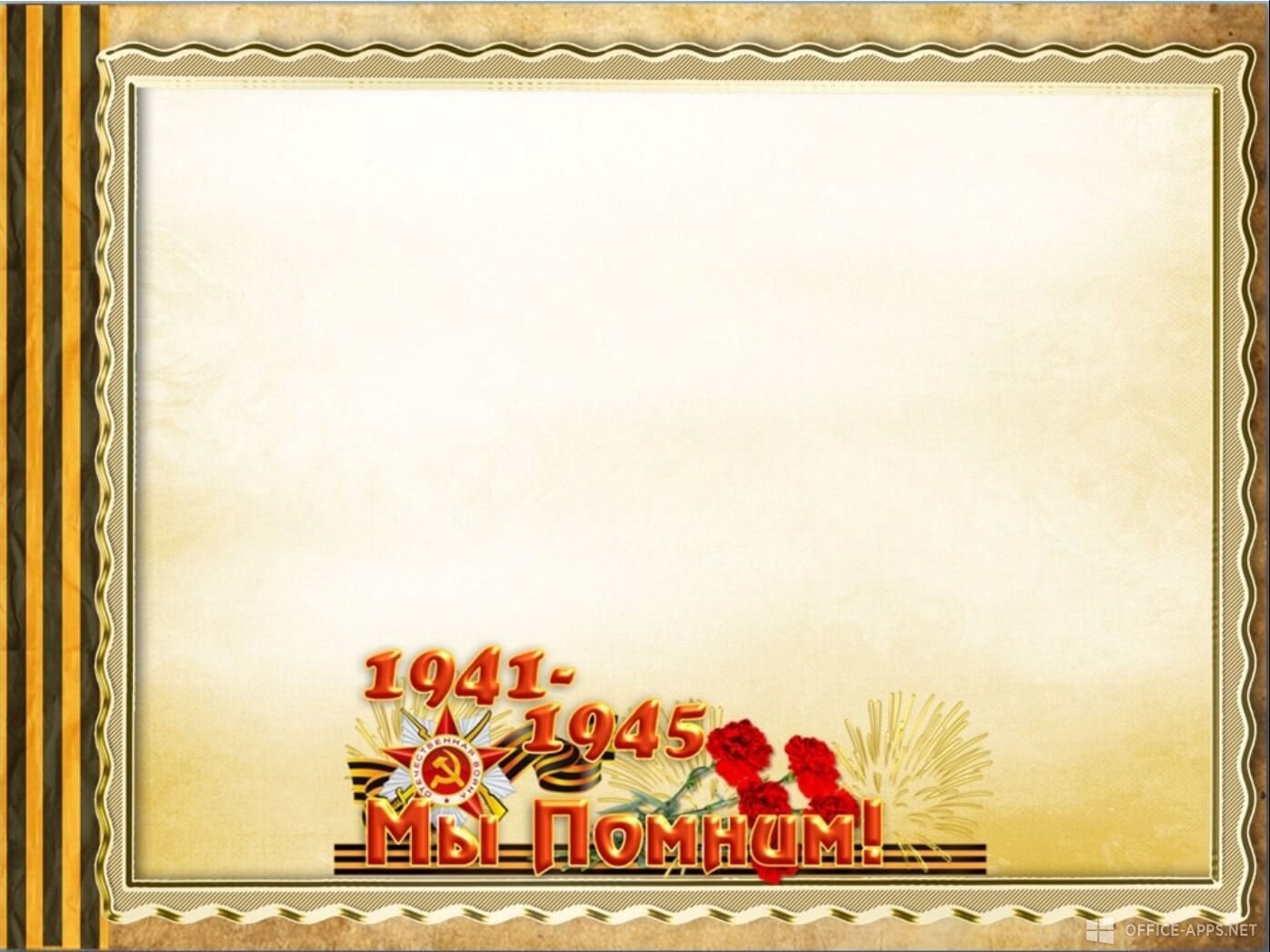 Касабян
 Эмануел  Арсентьевич
1918 - 07.07.1944 г.г.


дядя
учителя начальных 
классов
Карапетян Н.С.
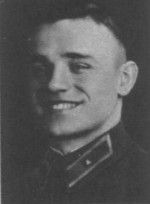 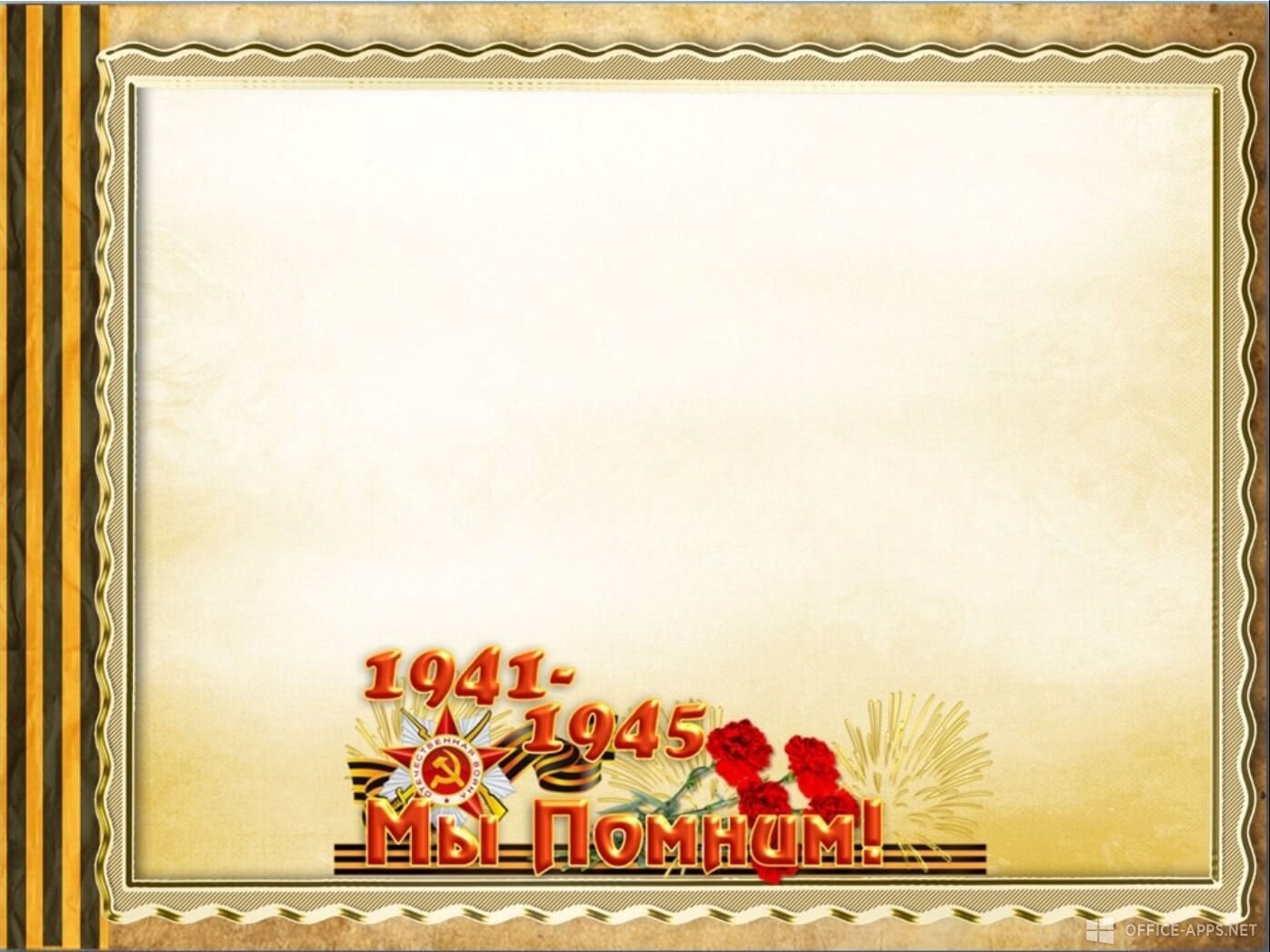 Суханьков 
Михаил Макарович
01.01.1918-23.01.1988 г.г.


прадедушка
учащейся нашей школы
Осипенко Арины
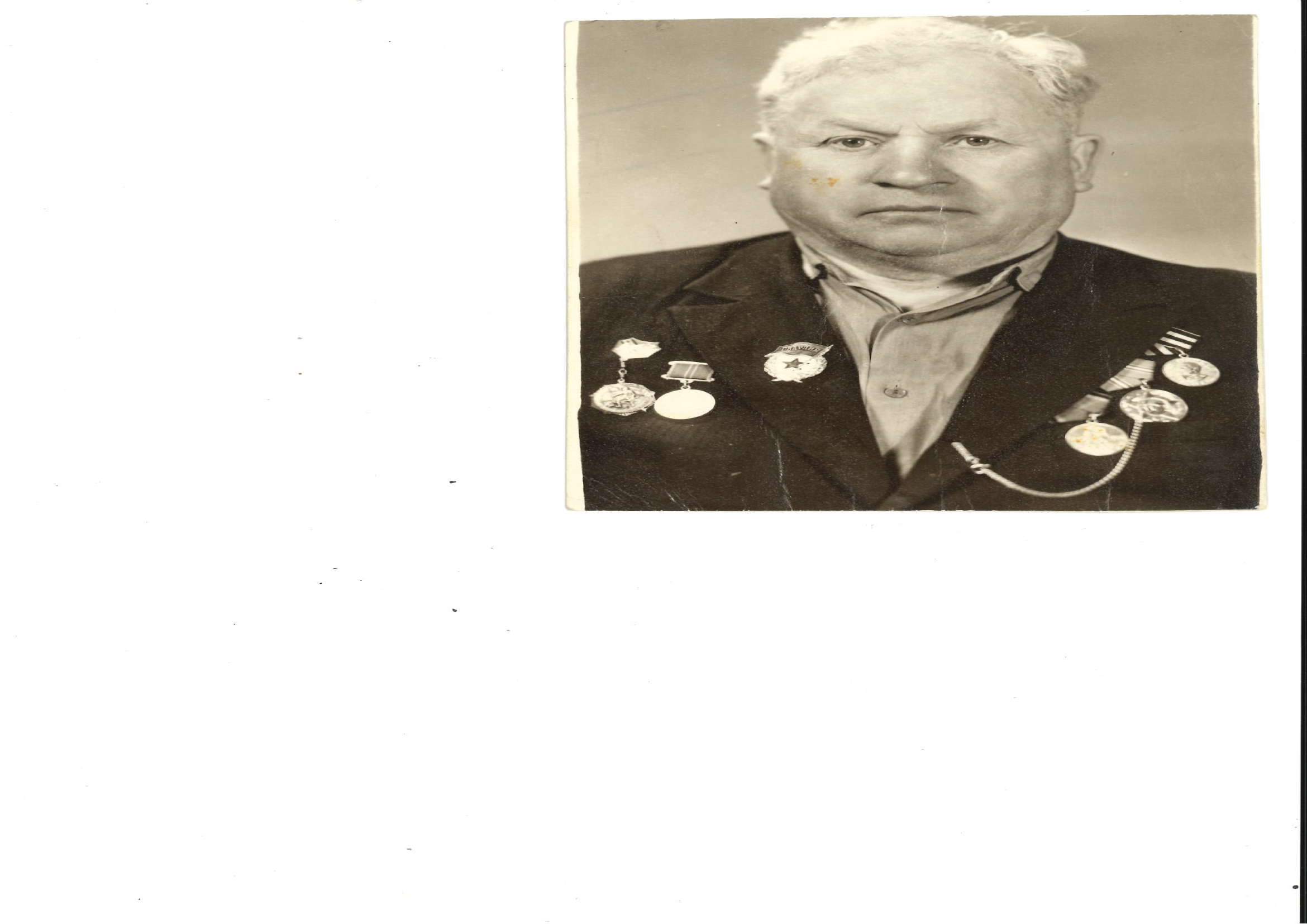 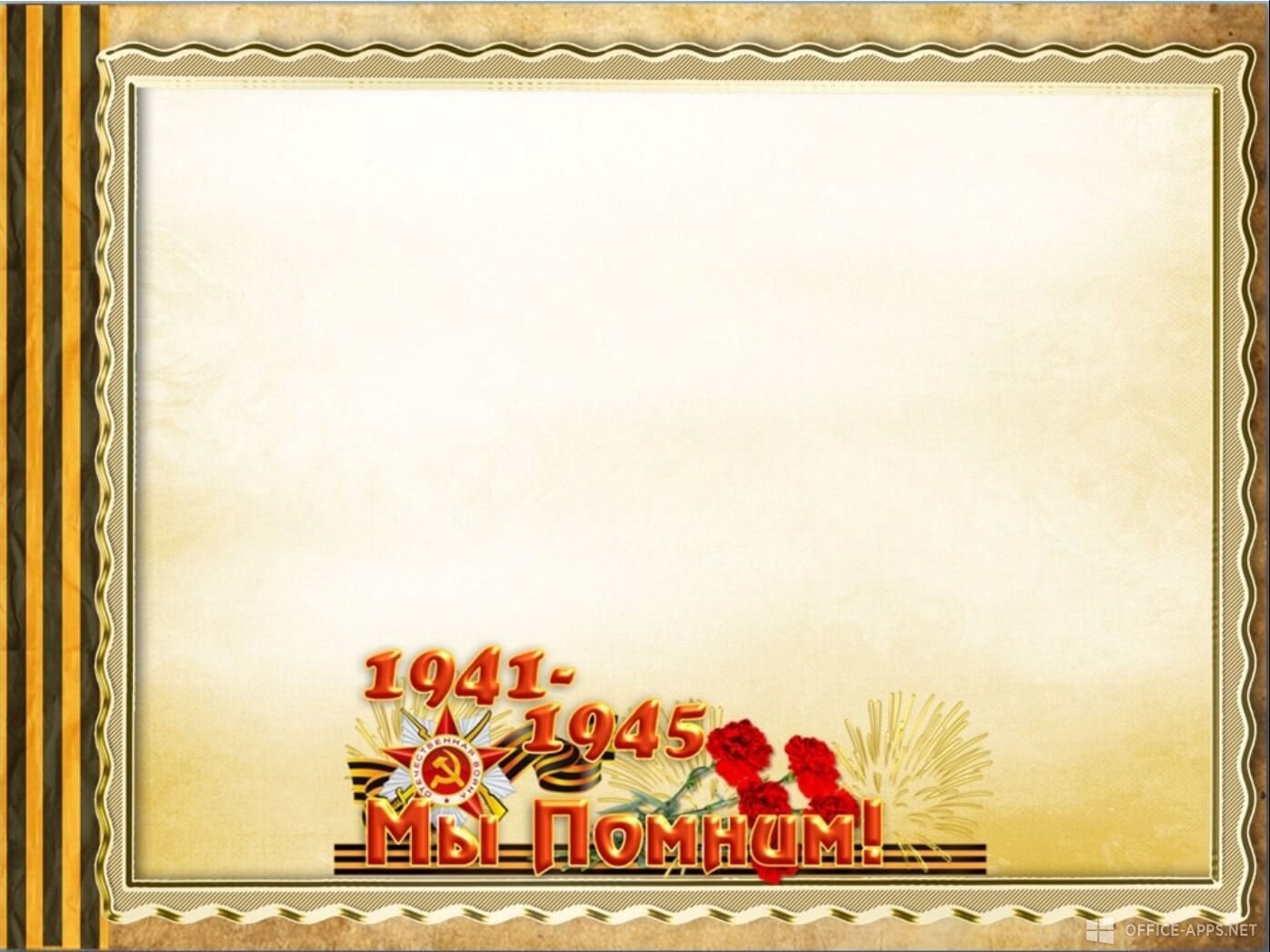 Кузнецов 
Инноекнтий
Алексеевич
21.03.1904 – 10.09.1970
451 стрелковый полк

прадедушка
учащейся  нашей школы
Брума Екатерины
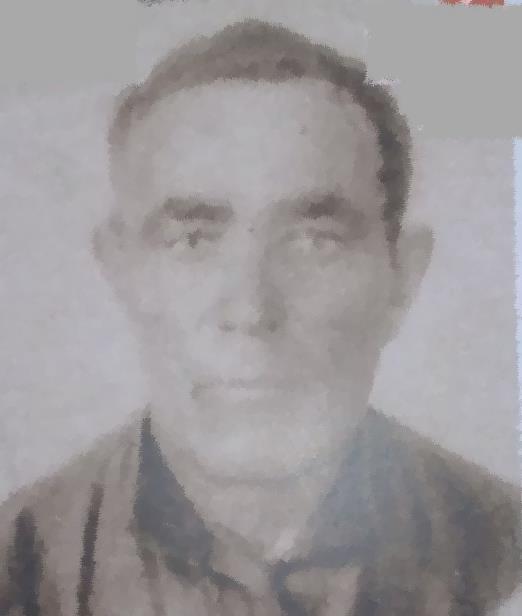